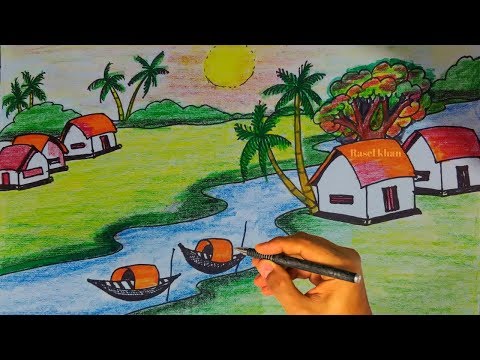 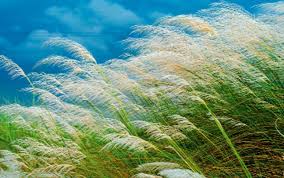 সবাইকে কাঁশফুলের শুভেচ্ছা
পরিচিতি
শ্রেণিঃ ৫ম 
বিষয়ঃ বাংলা 
পাঠঃ “দুই তীরে”
সময়ঃ ৪৫ মিনিট 
তারিখঃ০২/০৯/২০২০ খ্রিষ্টাব্দ
নুরানী আকিদা 
সহকারী শিক্ষিকা
দিঘন সরকারি প্রাথমিক বিদ্যালয় 
দিনাজপুর সদর ,দিনাজপুর ।
এসো আমরা কিছু ছবি দেখি-----
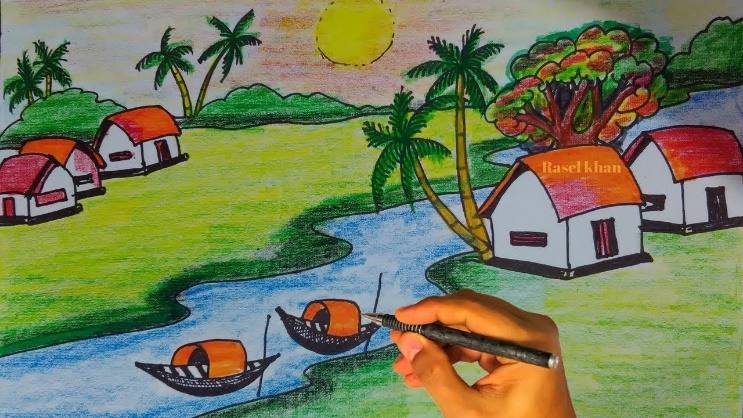 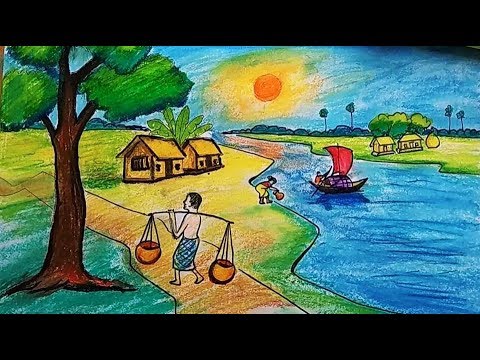 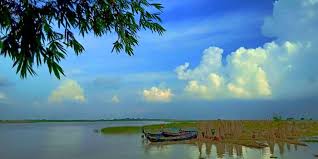 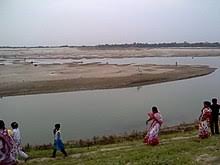 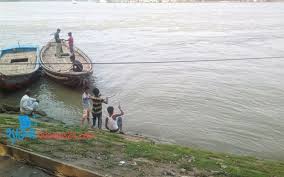 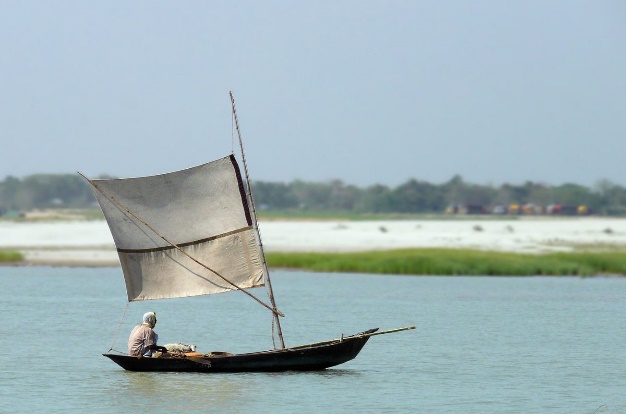 হ্যা শিক্ষার্থীরা, আমরা প্রায় সব ছবিতেই নদীর দুই তীরের দৃশ্য দেখতে পাচ্ছি; তাই নয় কি?
ছবিগুলোতে আমরা কী  দেখতে পাচ্ছি শিক্ষার্থীরা ?
[Speaker Notes: শিক্ষক  শিক্ষার্থীদের ছবি দেখিয়ে  বিভিন্ন প্রশ্নোত্তরের মাধ্যমে পাঠ শিরোনাম ‘দুই তীরে’ বের করার চেষ্টা করবেন ।]
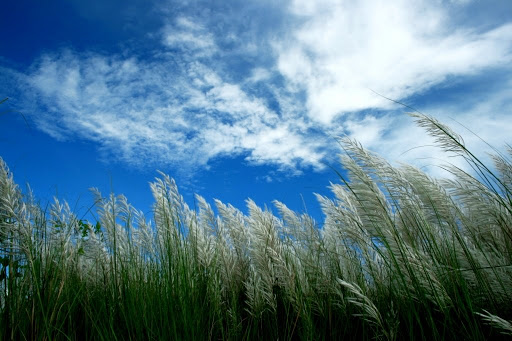 শিরোনাম “দুই তীরে” 
কবি “রবীন্দ্রনাথ ঠাকুর”
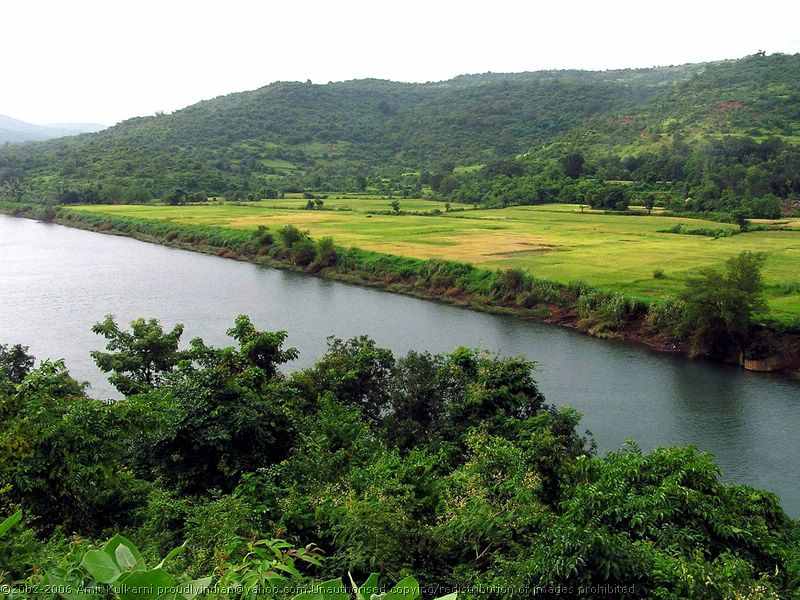 শিরোনাম “দুই তীরে” 
কবি “রবীন্দ্রনাথ ঠাকুর”
শিখনফল
এই পাঠ শেষে শিক্ষার্থীরা ----------------
২.১.১ প্রমিত উচ্চারনে ও ছন্দ বজায় রেখে কবিতা আবৃত্তি করতে পারবে ;
২.২.১ কবিতা সম্পর্কিত প্রশ্নের উত্তর দিতে পারবে ;
২.১.২ পাঠ্যবইয়ের কবিতা পড়ে মূলভাব বুঝতে পারবে ;
১.৪.২ যুক্তব্যঞ্জন ব্যবহার করে নতুন নতুন শব্দ লিখতে পারবে ।
জন্মঃ
কবি পরিচিতি
১৮৬১ খ্রিস্টাব্দের ৭ই মে, বাংলা ১২৬৮ সনের ২৫শে বৈশাখ।
উল্লেখযোগ্য গ্রন্থঃ
গীতাঞ্জলী, শেষের কবিতা, চিত্রা, কড়ি ও কোমল , সোনার তরী ইত্যাদি।
মৃত্যুঃ
১৯৪১ খ্রিস্টাব্দের ৭ই আগস্ট এবং বাংলা ১৩৪৮ সনের ২২শে শ্রাবণ।
সাহিত্যের ব্যাপ্তিঃ
নোবেল পুরস্কারঃ
তিনি কবি, কথা সাহিত্যিক, নাট্যকার, দার্শনিক, গীতিকার, সুরস্রষ্টা, চিত্রশিল্পী, সমাজসেবী ও শিক্ষাবিদ।
তিনি ১৯১৩ সালে সাহিত্যে নোবেল পুরস্কার পান।
রবীন্দ্রনাথ ঠাকুর
[Speaker Notes: শিক্ষার্থীদের পূর্ব ধারনা এবং শিক্ষক নিজে তথ্য সরবরাহ করে কবি পরিচিতি প্রদান করবেন।]
শিক্ষকের আবৃত্তি
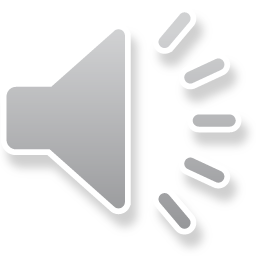 [Speaker Notes: শিক্ষক শুদ্ধ উচ্চারনে কবিতাটি আবৃত্তি করবেন , শিক্ষার্থীরা বইয়ে আঙুল মিলিয়ে মনোযোগ দিয়ে শুনবে।]
শিক্ষার্থীর পাঠ
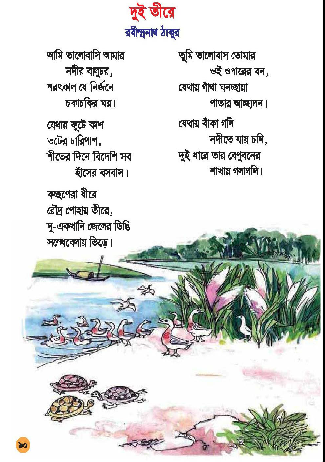 [Speaker Notes: শিক্ষক প্রত্যেক শিক্ষার্থীকে চার লাইন করে আবৃত্তি করতে বলবেন এবং অন্যদের শুনতে বলবেন । প্রয়োজনে সহায়তা করবেন।]
আজকের পাঠের নতুন শব্দ গুলোর অর্থ জেনে নিই
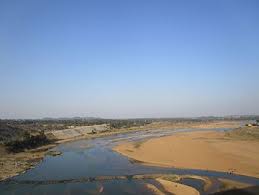 নিভৃত, নিরালা, জনশূন্য স্থান ।
নির্জন
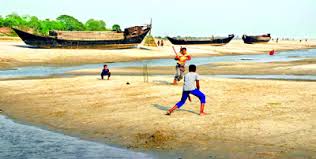 বালুচর
বালুময় তট, বালুকাবেলা।
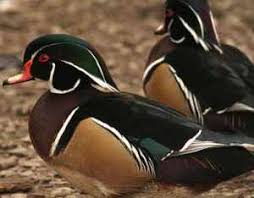 চকাচকি
হাঁসজাতীয় পাখি।
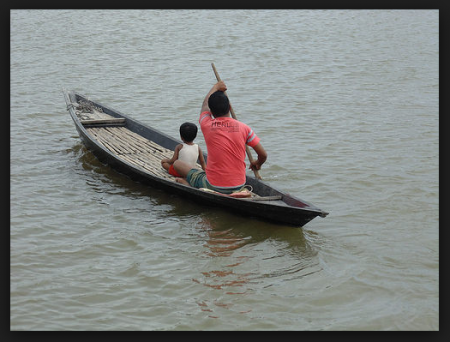 ডিঙি
ছোট নৌকা, পানসী।
[Speaker Notes: শিক্ষক ছবি দেখিয়ে শব্দের অর্থ বোঝাতে সহায়তা করবেন এবং এসব শব্দের অর্থগুলোকে আমরা সমার্থক শব্দ হিসেবে ও ব্যবহার করতে পারি তা বোঝাবেন ।]
জোড়ায় কাজঃ  ৫ মিনিট
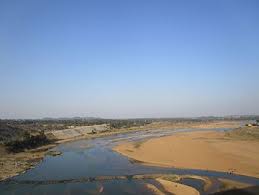 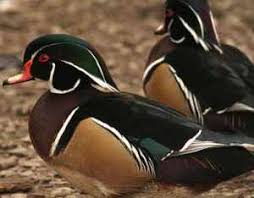 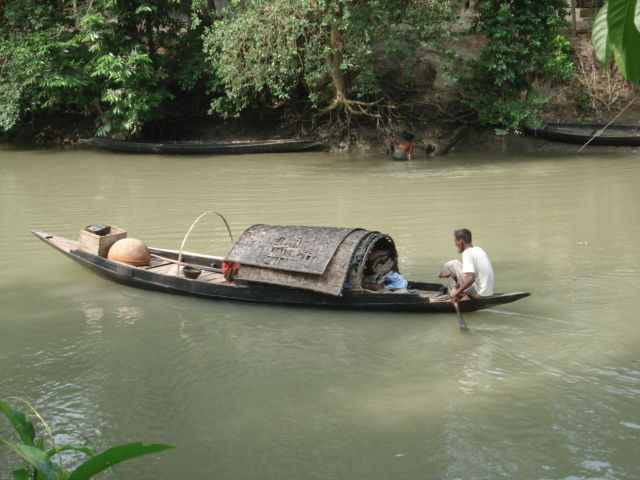 নির্জন ,চকাচকি ,ডিঙি শব্দগুলো দিয়ে একটি করে বাক্য গঠন  কর ।
[Speaker Notes: শিক্ষক কাজের অগ্রগতি  দেখবেন এবং প্রয়োজনে সহায়তা প্রদান করবেন ।]
ছবি দেখি  ও কবিতার লাইনগুলো পড়ি
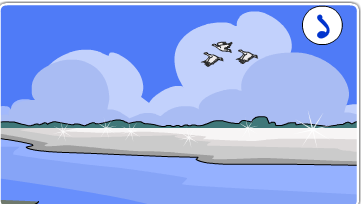 আমি ভালোবাসি আমার 
নদীর বালুচর ,
শরৎকালে যে নির্জনে 
 চকাচকির ঘর ।
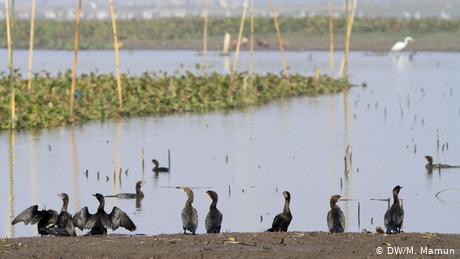 ২
[Speaker Notes: শিক্ষক ছবির মাধ্যমে পাঠের সুস্পষ্ট ধারনা দেওয়ার চেষ্টা করবেন।]
ছবি দেখি  ও কবিতার লাইনগুলো পড়ি
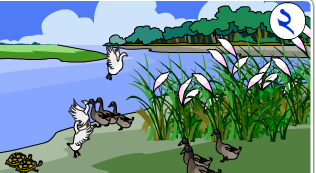 যেথায় ফুটে কাশ 
তটের চারিপাশ ,
শীতের দিনে বিদেশি সব 
হাঁসের বসবাস ।
[Speaker Notes: শিক্ষক ছবির মাধ্যমে পাঠের সুস্পষ্ট ধারনা দেওয়ার চেষ্টা করবেন।]
ছবি দেখি  ও কবিতার লাইনগুলো পড়ি
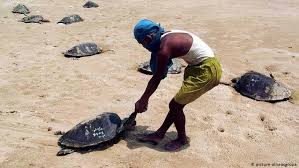 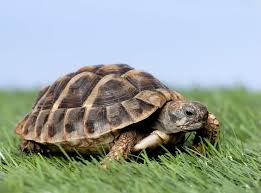 কচ্ছপেরা ধীরে 
রৌদ্র পোহায় তীরে ,
দু-একখানি জেলের ডিঙি 
সন্ধেবেলায় ভিড়ে ।
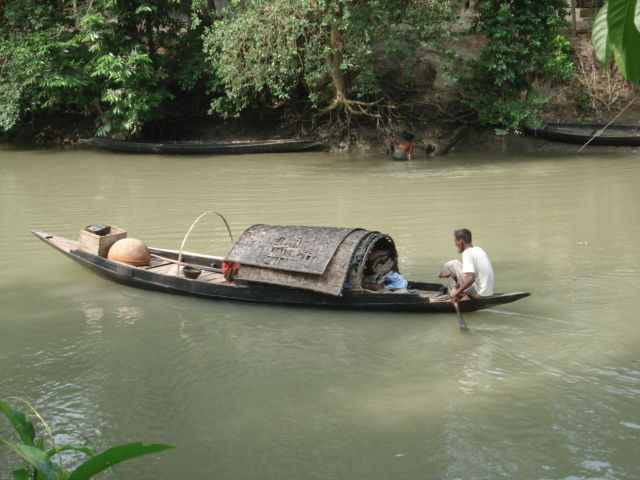 [Speaker Notes: শিক্ষক ছবির মাধ্যমে পাঠের সুস্পষ্ট ধারনা দেওয়ার চেষ্টা করবেন।]
একক কাজ
প্রশ্নগুলোর উত্তর দাওঃ
ক) চকাচকি কোথায় ঘর বাধে? 

খ) কে ডিঙি চালায়?  

গ)কাশফুলের রঙ কেমন?
[Speaker Notes: শিক্ষক মৌখিক কিছু প্রশ্নের মাধ্যমে পাঠের ধারনা সুস্পস্ট করবেন।]
যুক্তবর্ণগুলো চিনে নিই এবং যুক্তবর্ণ দিয়ে গঠিত শব্দগুলো পড়ি ও লিখি ।
প্রচ্ছদ
ইচ্ছা
কচ্ছপ
চ্ছ
চ
ছ
ধ
অন্ধ
গন্ধ
সন্ধে
ন্ধ
ন
[Speaker Notes: শিক্ষক যুক্তবর্ণ চেনাতে সহায়তা করবেন এবং নতুন নতুন শব্দ গঠন করতে উৎসাহিত করবেন।]
এসো সমার্থক শব্দ জেনে নিই
নিভৃত, নিরালা।
বালুময় তট, বালুকাবেলা।
হাঁসজাতীয় পাখি।
ছোট নৌকা, পানসী।
[Speaker Notes: শিক্ষক সমার্থক শব্দের ধারনা দেবেন এবং সমার্থক শব্দগুলো লিখে নিতে বলবেন।]
এসো বিভিন্ন পদ চিনে নিই
আমি ভালোবাসি নদীর বালুচর।
যেথায় ফুটে কাশ। 
ধীরে বহে মেঘনা।
[Speaker Notes: শিক্ষক পদের সংজ্ঞা দেবেন এবং পদ চিনতে সহায়তা করবেন।]
এসো বিভিন্ন পদ চিনে নিই
প্রদত্ত শব্দ
পদের নাম
সর্বনাম
আমি
বিশেষ্য
বালুচর
যেথায়
সর্বনাম
ধীরে
বিশেষণ
ফুটে
ক্রিয়া
[Speaker Notes: এক্ষেত্রে শিক্ষক বিভিন্ন পদ চিনতে সহায়তা করবেন।]
কবিতাংশটুকু বুঝিয়ে লেখঃ
দলীয় কাজঃ ১০ মিনিট
‘আমি ভালোবাসি আমার 
নদীর বালুচর ,
শরৎকাল যে নির্জনে 
চকাচকির ঘর ।’
[Speaker Notes: শিক্ষক শিক্ষার্থীদের কাজের অগ্রগতি দেখবেন ,সহায়তা করবেন এবং সময়শেষে পরের স্লাইডটি দেখাবেন।]
এসো , মিলিয়ে নেই।
নদীর তীরের একজন মানুষ ভালোবাসে তার তীরের বালুচর। শরৎকালে চকাচকি নির্জনে যেখানে ঘর বাঁধে।
মূল্যায়ন
১৫মিনিট
একাকি কাজঃ
সঠিক উত্তরটি চিহ্নিত কর ।
১। রবীন্দ্রনাথ ঠাকুর কোথায় জন্মগ্রহণ করেন?
ক। রাজশাহীর ঠাকুর বাড়িতে
খ। নরোত্তমপুর ঠাকুর বাড়িতে
∙
গ। জোড়াসাঁকোর ঠাকুর বাড়িতে
ঘ। পুরুলিয়ার ঠাকুর বাড়িতে
২। নির্জন শব্দের অর্থ-
∙
ঘ। জনশূণ্যস্থান
ক। কোলাহলময়
খ। নিরবধি
গ। জমজমাট
৩। দুই তীরে কবিতার মূল প্রতিপাদ্য বিষয়-
ক। নদী তীরের প্রকৃতি
খ। জেলে সম্প্রদায়ের জীবন
∙
গ। দু’তীরের মানুষের মিলবন্ধন
ঘ। শরত ঋতুর বর্ণণা
[Speaker Notes: শিক্ষক অবশ্যই শিক্ষার্থীদের কাছ থেকে উত্তরগুলো পাওয়ার চেষ্টা করবেন ।]
দাগ দেয়া শব্দগুলোর পদ নির্ণয় করঃ
১। বালিহাঁস ঝাঁক বেঁধে উড়ে যাচ্ছে।
২। নদী তীরের দৃশ্য খুব মনোরম।
৩। তোমরা কি কখনও ডিঙ্গি নৌকায় চড়েছ?
[Speaker Notes: শিক্ষক অবশ্যই শিক্ষার্থীদের কাছ থেকে উত্তরগুলো পাওয়ার চেষ্টা করবেন ।]
তোমাদের উত্তরগুলো মিলিয়ে নাও।
প্রদত্ত শব্দ
পদের নাম
বিশেষ্য
বালিহাঁস
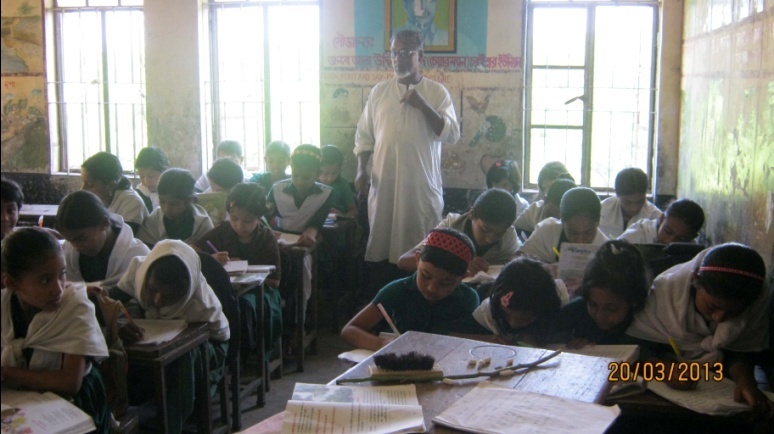 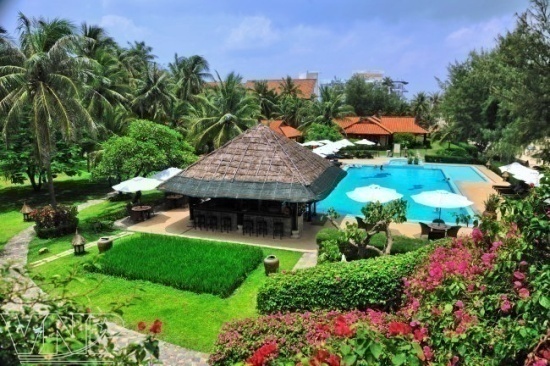 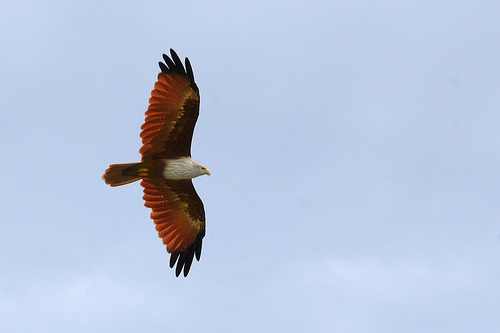 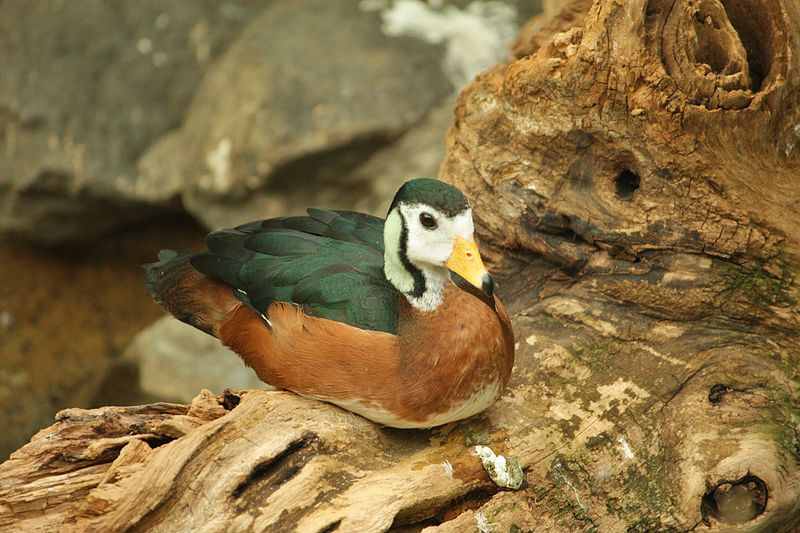 ক্রিয়া
উড়ে
বিশেষণ
মনোরম
তোমরা
সর্বনাম
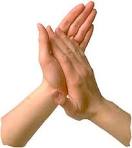 [Speaker Notes: শিক্ষক প্রয়োজন হলে এই স্লাইডটি দেখাতে পারেন ,না হলে নয়।]
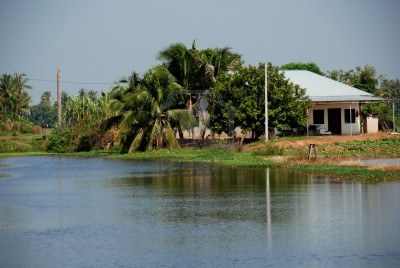 বাড়ির কাজ
তোমার দেখা একটি নদীর দুই তীরের বর্ণনা বাড়ি থেকে লিখে আনবে ।
[Speaker Notes: শিক্ষক শিক্ষার্থীরা  বাড়ির কাজ ঠিকমত করে কিনা তা প্রতিদিন দেখার চেষ্টা করবেন।]
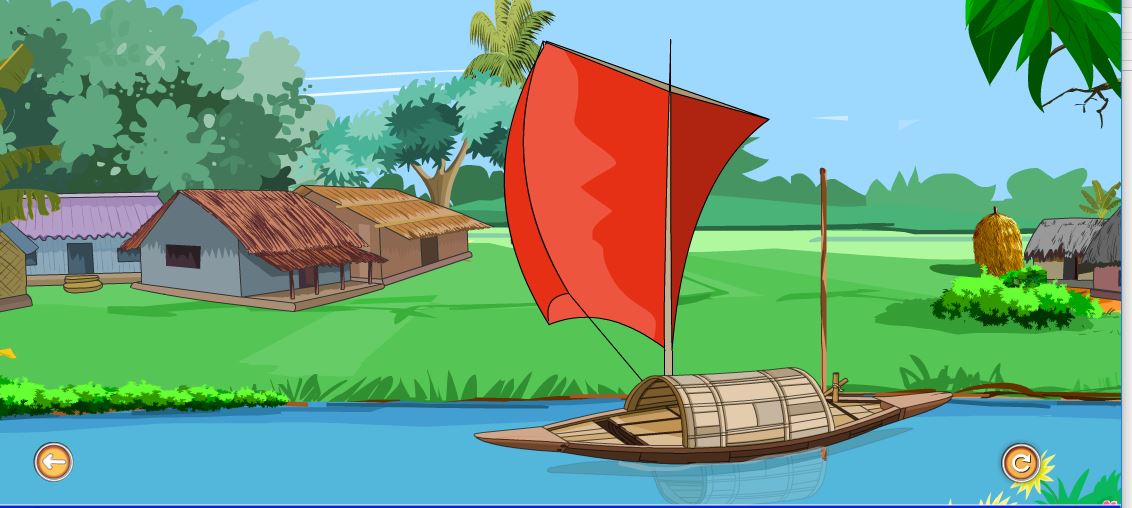 ধ
দ
বা
ন্য
সবাই ভালো থেকো